The Powered Industrial Truck
1
Oregon OSHA Public Education Mission:
Consultative Services

Enforcement

Public Education and Conferences

Standards and Technical Resources
We provide knowledge and tools to advance self-sufficiency in workplace safety and health.
2
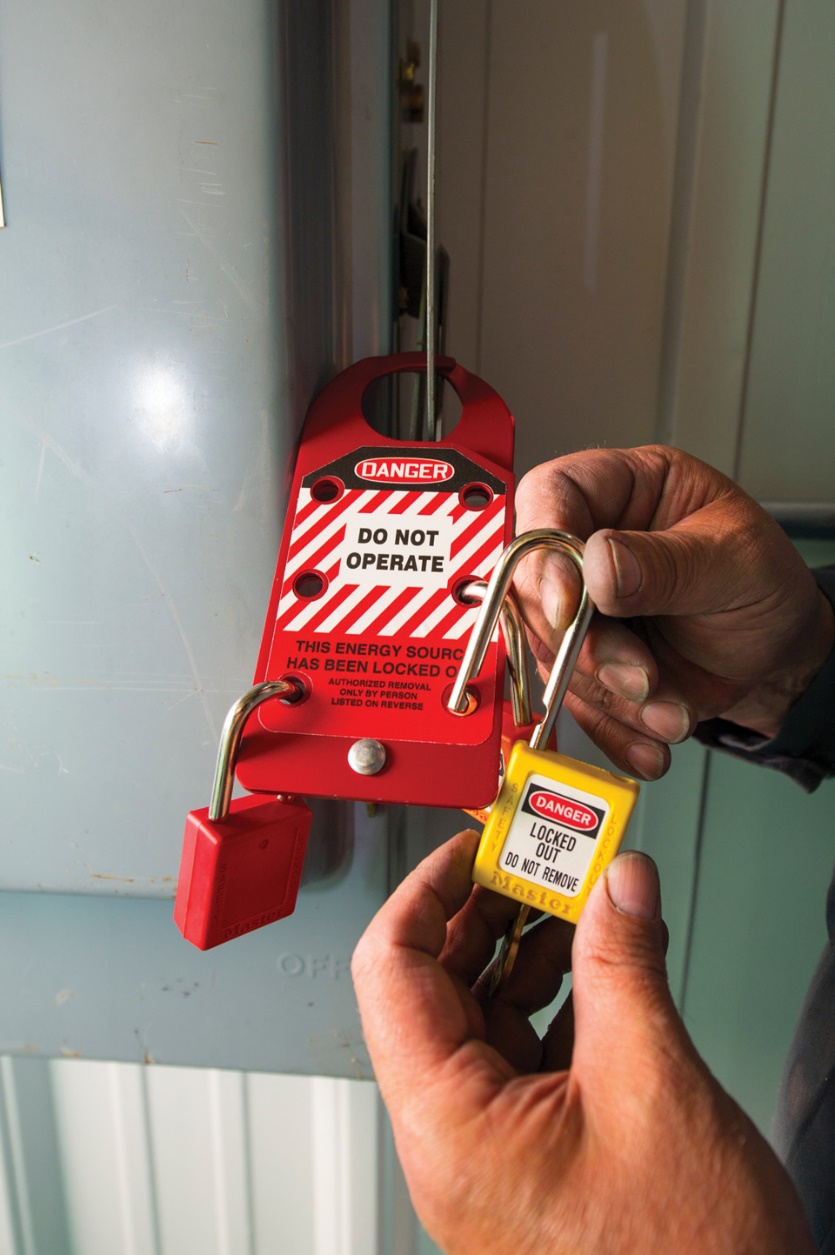 Contact us
Field Offices:
Portland		503-229-5910
Salem			503-378-3274
Eugene			541-686-7562
Medford		541-776-6030
Bend			541-388-6066
Pendleton 		541-276-2353

Salem Central:
Toll Free English:		800-922-2689
Toll Free Spanish:		800-843-8086 
 
Website: 			osha.oregon.gov
3
Powered industrial truck
Mobile, power-driven vehicle used to carry, push, pull, lift, stack, or tier material.
4
General requirements
Design and construction of powered industrial trucks must be in compliance with the current revision of ANSI B56.1.  ASME B56.1-1993, Safety Standard for Low Lift and High Lift Trucks, is the latest revision.
5
FOPS
Most vertical mast forklifts are equipped with FOPS
(Falling Object Protective Structure).
6
Fulcrum point
The lift truck is based on the principle of two weights balanced on opposite sides of a pivot (fulcrum point). 

The forward wheels are the fulcrum.  

This is the same principle used for a teeter-totter.
7
Center of Gravity (CG)
When the lift truck picks up a load, the truck and load have a new combined CG. 

The stability of the lift truck is determined by the location of its CG, or if the truck is loaded, the combined CG.
8
Triangle on wheels
When the lift truck picks up a load, the truck and load have a new combined CG. 

The stability of the lift truck is determined by the location of its CG, or if the truck is loaded, the combined CG.
9
Stability
What factors have caused trucks to tip forward?
10
Stability
What factors have caused trucks to tip over on their side?
11
Seat restraints
The leading cause of death to forklift operators is overturn.
12
Operator seat restraints
Employees must use them when exposed to an overturn hazard or traveling in areas where an operator can be thrown from the operator’s compartment. 

Employees must use them when required by the manufacturer, AND when exposed to an overturn hazard.
13
Picking up a load
Load does not exceed the forklift’s capacity
Forks are positioned properly
Load is balanced and secure
Bottom of the load is raised to the proper traveling height
Drive as far into the load as possible
Slightly tilt back and lift
Back, stop, and lower load 2-6 inches from the floor
Before backing up, check behind and on both sides for pedestrians or other traffic
14
Traveling with a load
The operator and pedestrians must communicate
No riders/passengers
Travel at walking speed
All traffic regulations must be met, including plant speed limits (if established)
Maintain at least 3 truck lengths
Be aware of the traveling surface
Keep the load slightly off grade
Avoid sudden braking
Turn in a sweeping motion
Keep the load slightly tilted back
Sound horn when approaching corners and blind areas
Lift and lower the load only when stopped
15
Placing and stacking a load
Completely stop before raising a load
Never walk, stand, or allow anyone to pass under a raised load
Move slowly after raising the load
Tilt forward, level only when over a stack or rack
Make sure forks have cleared the pallet when backing out & before turning or changing height
Before backing up, check behind and on both sides for pedestrians or other traffic
Caution must be exercised when handling unusually shaped and off center loads
16
More safe operations
Only loads within the rated capacity must be handled
Trucks equipped with attachments must be operated as partially loaded trucks even when unloaded
Avoid running over loose objects
17
More safe operations
Under all travel conditions, the truck must be operated at a speed that will permit it to be brought to a stop in a safe manner  
No horseplay or stunts
If the load is high 		     obstructing forward view drive in reverse
18
More safe operations
Cross railroad tracks diagonally
Never park closer than eight feet from tracks
Right of way must be given to emergency vehicles
Keep arms & legs from the mast and within the running lines of the truck
19
More safe operations
Never drive up to someone standing next to a fixed object
Powered hand trucks must enter enclosed areas load end forward
20
More safe operations
Never pass another truck traveling in the same direction at:
 Blind corners
Intersections
Other dangerous areas
21
When truck is left unattended:
Lower forks
 Neutralize controls
 Shut off
 Set brakes
22
Lifting people
Work platform
Falling objects
Operator musts
Guards
23
Training
Each powered industrial truck operator must be competent to operate a powered industrial truck safely. 

What is your definition of competent?
24
Training
Trainees may operate a powered industrial truck only under the direct supervision of persons who have the knowledge, training, and experience to train operators and evaluate their competence.
25
Operator training:
Formal
Practical
Evaluation of performance in the workplace
26
Retrain operator when:
Observed operating the vehicle unsafely
Involved in an accident or near – miss
Received a poor evaluation
Assigned to different type of truck
Work place changes that could affect safe operation
27
Truck related topics
Operating instructions, warnings, and precautions
Truck vs. automobile
Controls and instrumentation
Engine or motor operation
Steering and maneuvering
Visibility (restrictions)
Fork and attachments
Vehicle capacity
Vehicle stability
Inspection/Maintenance
Refueling
Operating instructions
28
Workplace – related topics:
Pedestrian traffic
Restricted places
Hazardous locations
Areas accumulating exhaust
Sloped surfaces
Hazardous environmental conditions
29
Previously Received Training
If an operator has previously received training in a topic specified under the training program content criteria, and such training is appropriate to the truck and working conditions encountered, is additional training in that topic required if the operator has been evaluated and found competent to operate the truck safely?
30
Evaluation
Must be conducted at least once every 3 years.
31
Observe/audit performance
Loading
Stacking
Fueling
Parking
Etc.
32
Training effectiveness
An evaluation of the effectiveness of the training must be done.
33
Training documentation
Name of operator
Date(s) of the training
Date(s) of the evaluation
Name of the person(s) performing the training/evaluation
34
Additional Educational Resources
Oregon OSHA’s YouTube Channel
A-Z Topic Index – Forklifts (Powered industrial trucks)
PESO – English to Español
35
Thank You!
36